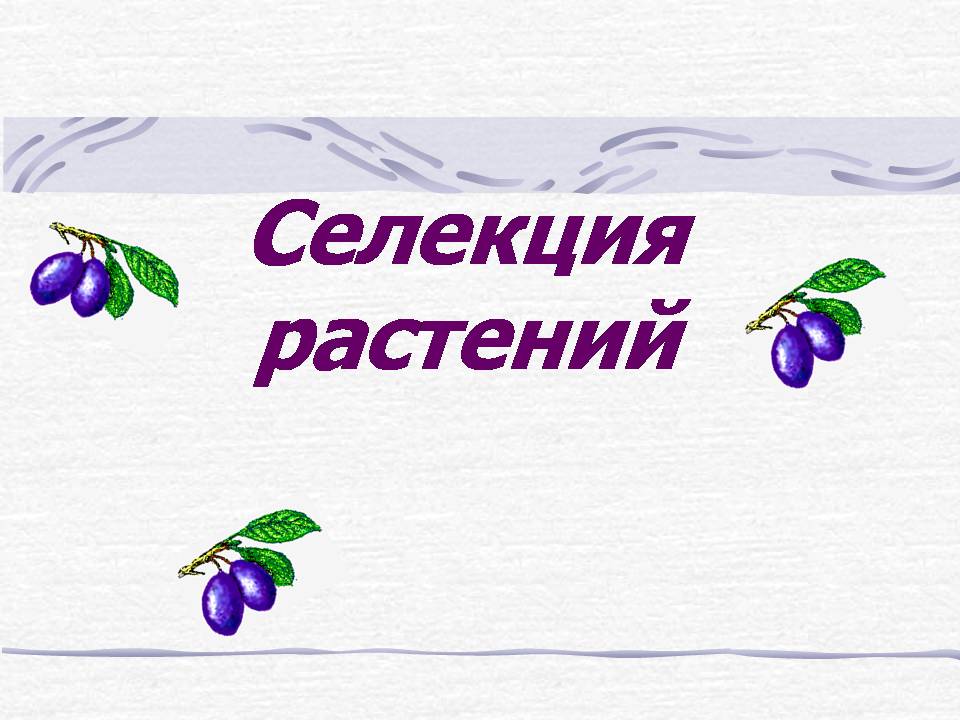 Вавилов Николай Иванович (1887 – 1943)
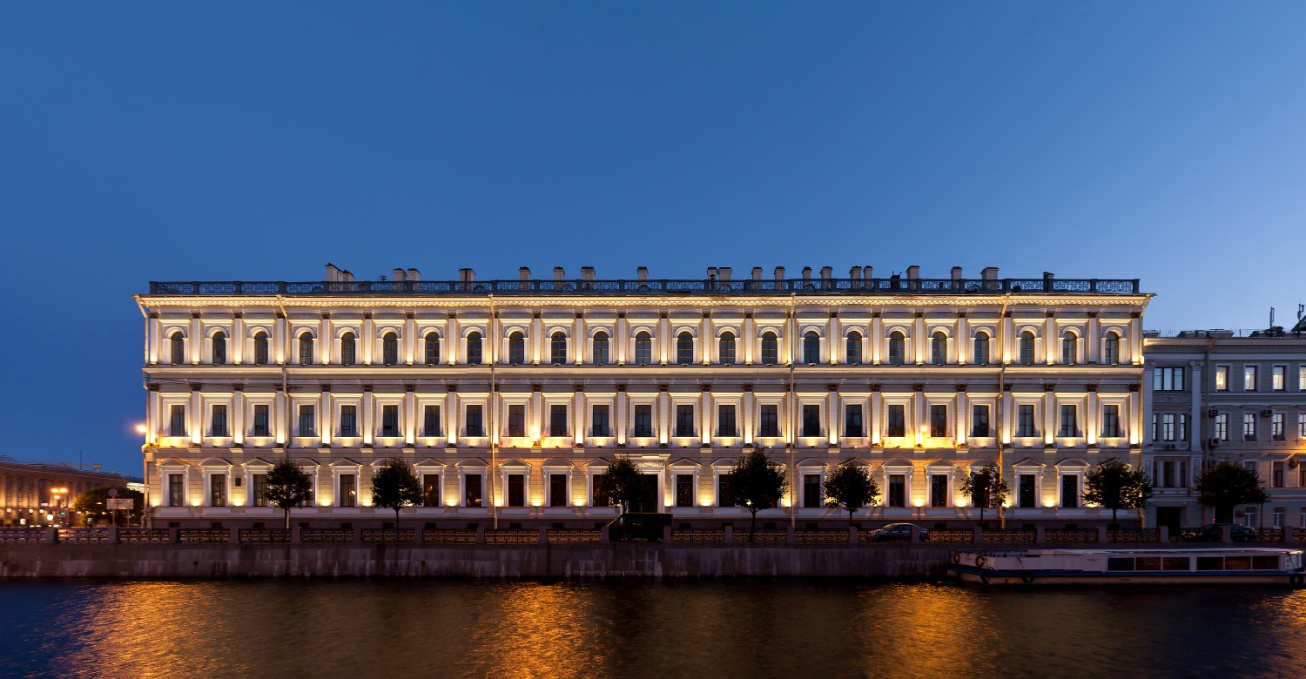 Южноазиатский 
тропический
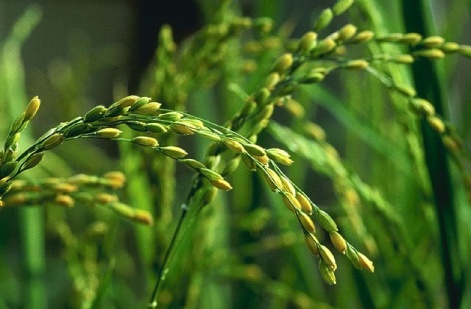 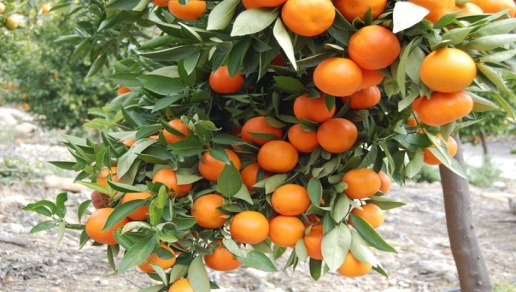 Тропическая Индия
рис
цитрусовые
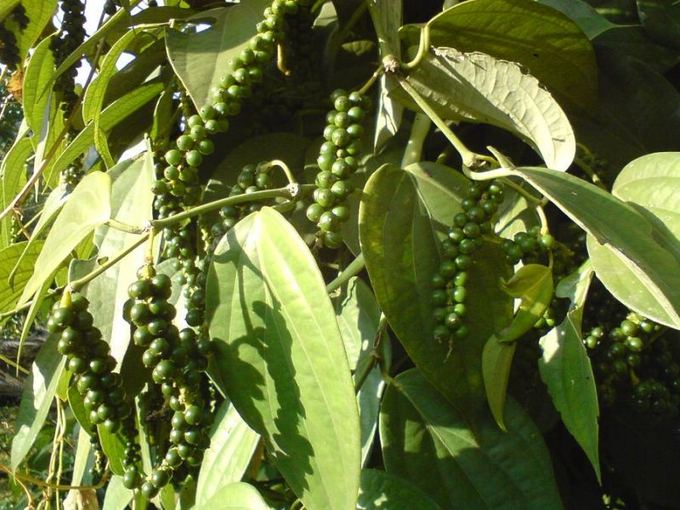 Индокитай
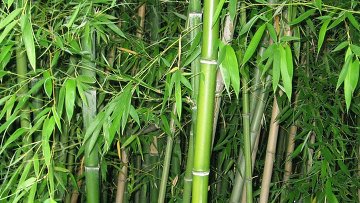 Южный Китай
черный перец
сахарный тростник
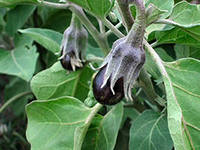 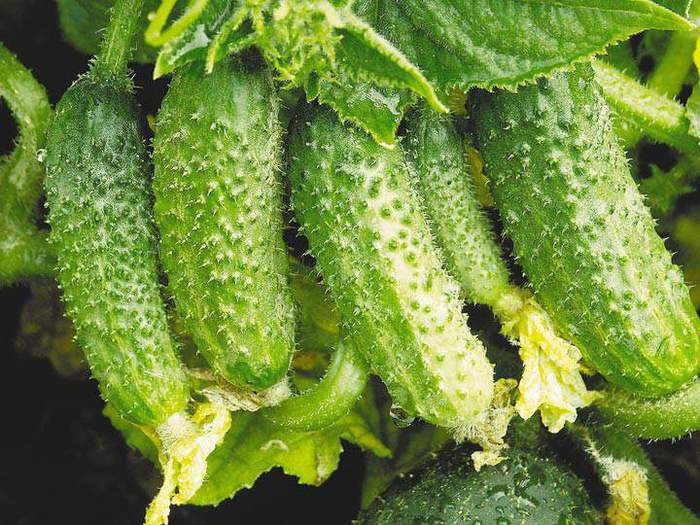 о-ва Юго-Восточной Азии
баклажан
огурец
Восточноазиатский
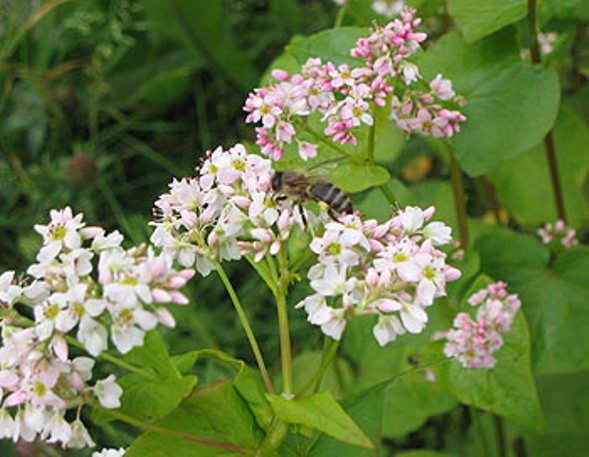 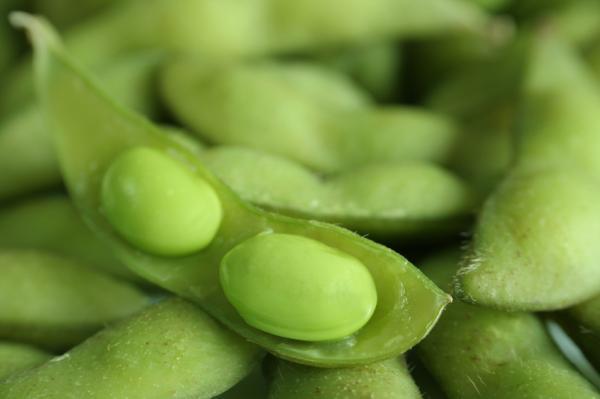 Центральный и Восточный Китай
соя
гречиха
Япония
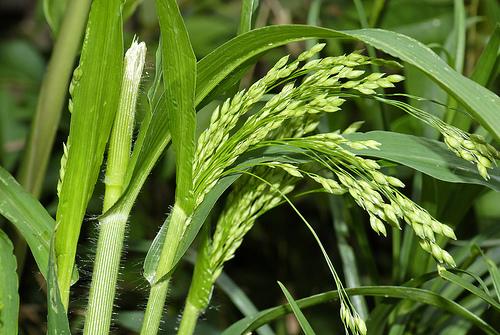 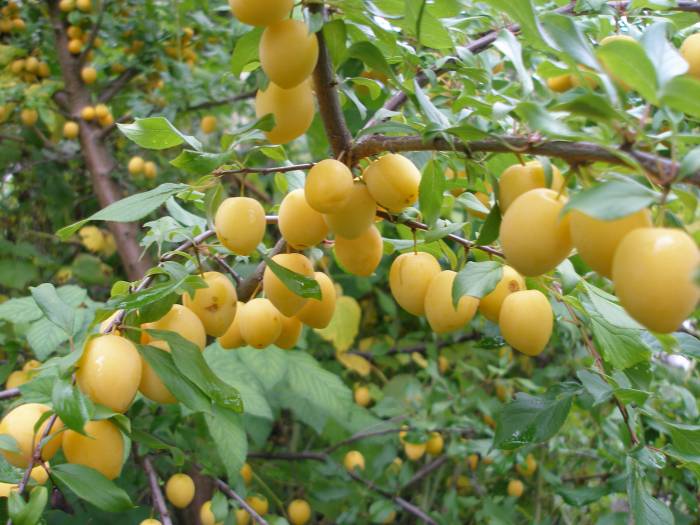 Корея
просо
слива
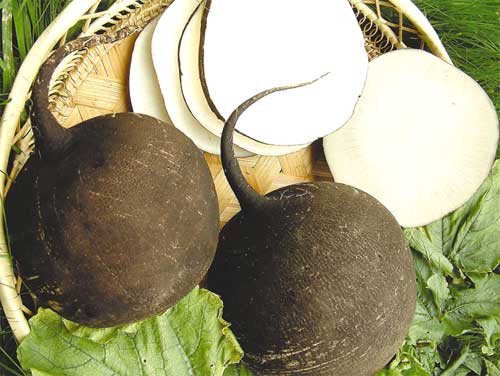 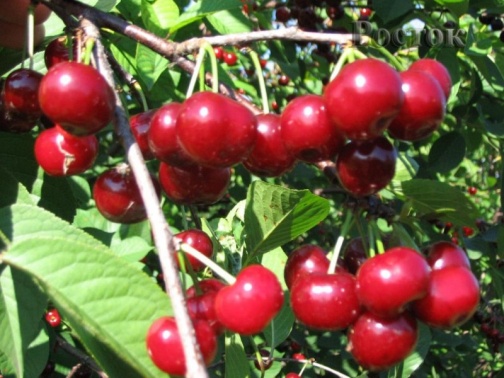 Тайвань
вишня
редька
Юго - Западноазиатский
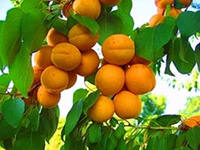 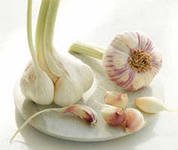 Малая Азия
абрикос
Средняя Азия
чеснок
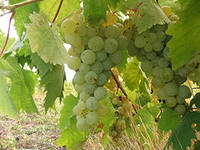 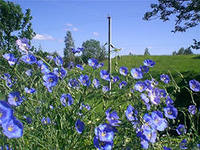 Иран
виноград
Афганистан
лен
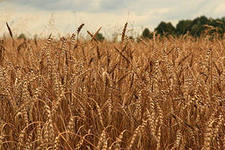 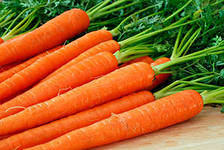 Юго – Западная Индия
рожь
морковь
Средиземноморский
Страны
Средиземноморского бассейна
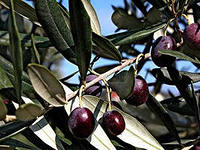 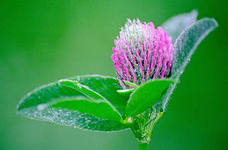 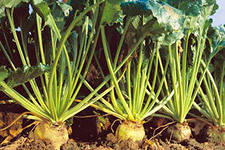 маслины
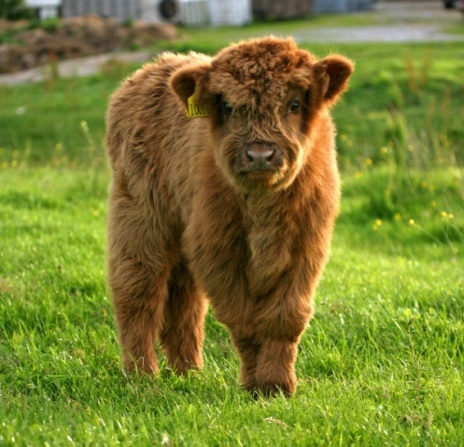 клевер
сахарная свекла
кормовые травы
Абиссинский
Абиссинское нагорье Африки
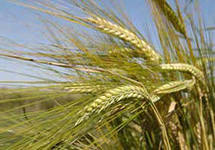 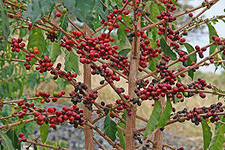 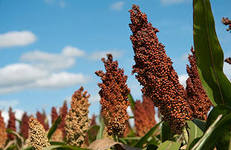 сорго
ячмень
кофейное дерево
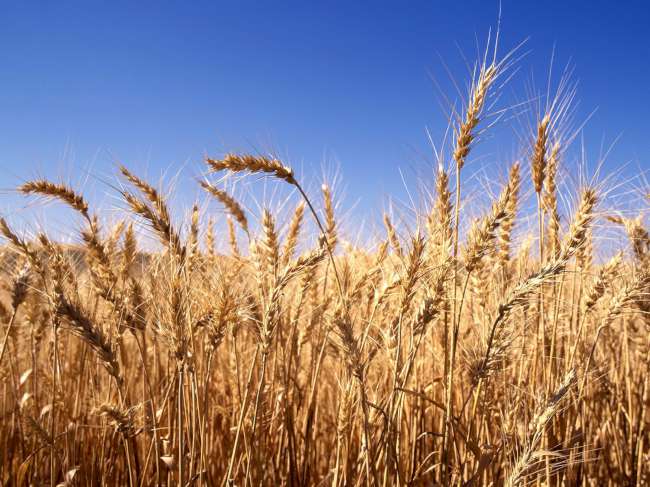 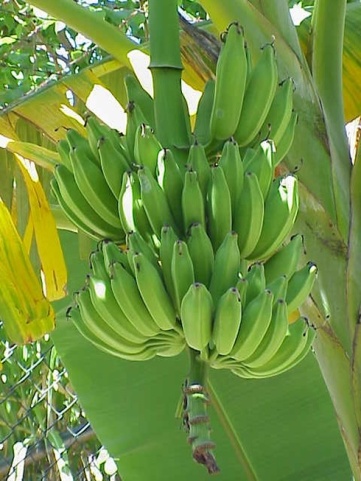 твердая пшеница
бананы
Центральноамериканский
Южная Мексика
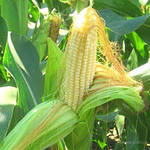 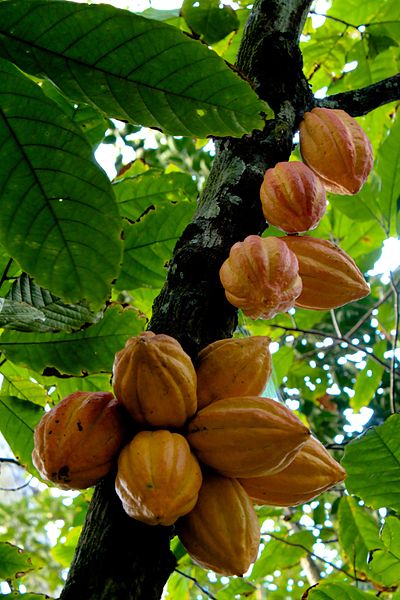 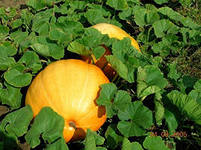 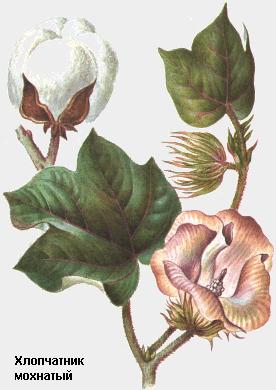 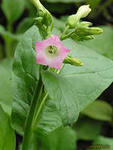 кукуруза
тыква
табак
какао
длинноволокнистый хлопчатник
Южноамериканский
Южная Америка вдоль западного побережья
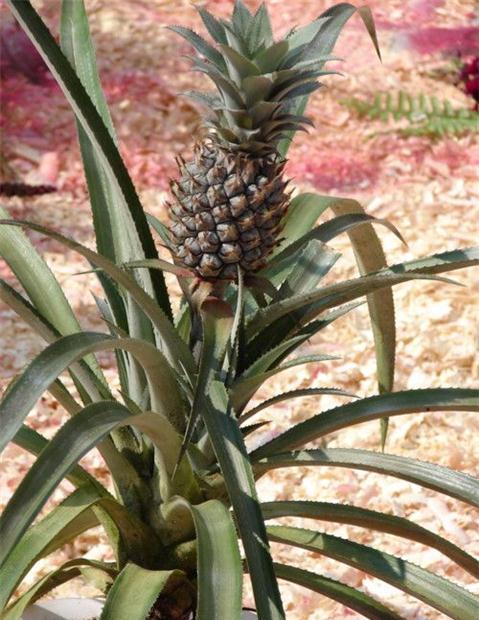 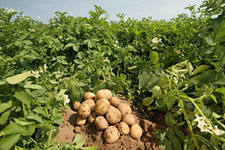 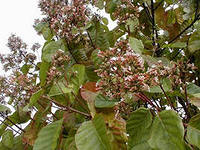 картофель
хинное дерево
ананас